MENO SPRECO ALIMENTARE,
PIU’ SOLIDARIETA’
Il progetto LIFE-Food.Waste.StandUp
Claudio Gradara
FederDistribuzione
Teramo, 18 luglio 2018
[Speaker Notes: LIFE – PROGETTO DELLA FILIERA ITALIANA

INDUSTRIA 	    – Federalimentare
COMMERCIO 	    – Federdistribuzione
CONSUMATORI   – Unione dei consumatori
            sotto la regia del Banco Alimentare

OBIETTIVO  RIDURRE le eccedenze, lo spreco del cibo a favore del recupero

Il sistema economico si dà delle regole etiche    Il ruolo della politica e della Pubblica Amministrazione è fondamentale

Si ringrazia la REGIONE PIEMENTE, sponsor della 21a edizione del Festival CINEMAMBIENTE all’interno del quale tale evento si inserisce, 
     sinonimo di un’attenzione particolare alle tematiche legate alla tutela dell’ambiente e allo sviluppo di modelli produttivi ecosostenibili.]
Lotta alle eccedenze
NEL MONDO
IN ITALIA
1,3 mld tons/anno 
di cibo sprecato



1/3 
della produzione 
mondiale di cibo 
in spazzatura
5,6 mio tons 
di eccedenze alimentari annue



Lo spreco equivale a 
12,6 mld €,
pari al 15,4%
 dei consumi alimentari
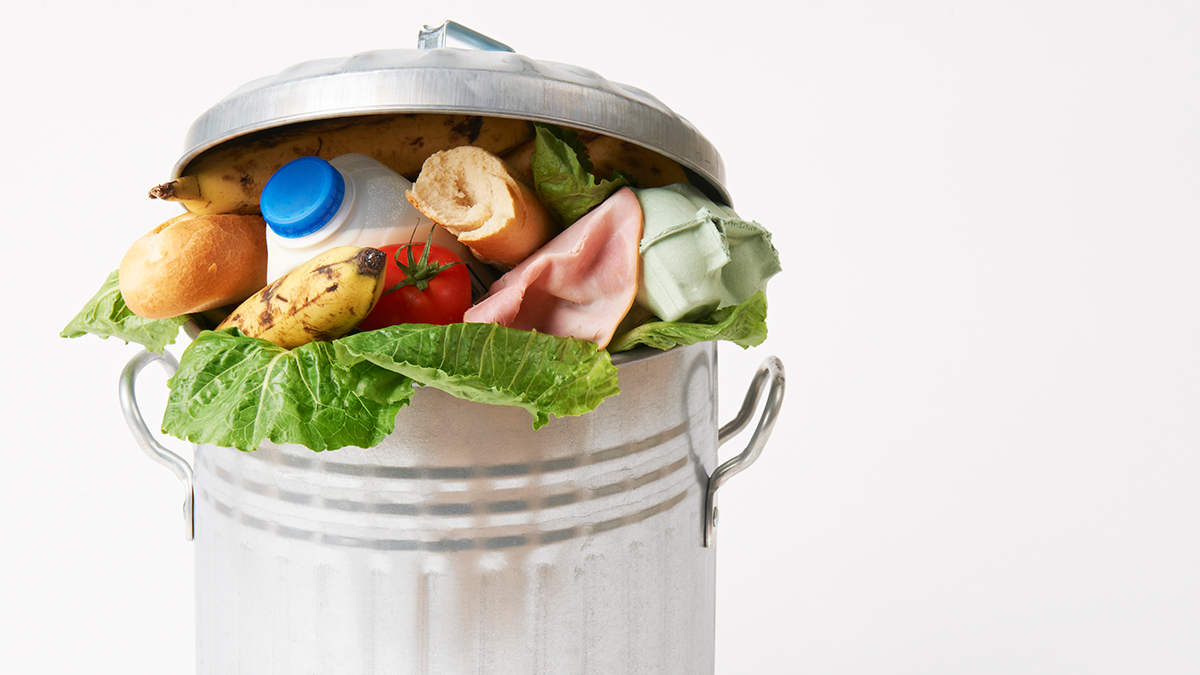 (Dati FAO)
(Dati Politecnico di Milano)
2
[Speaker Notes: (Istat - 2016) 
In Italia ci sono  1.619.000 famiglie in povertà assoluta e 2.734.000 famiglie in povertà relativa. Complessivamente il 17% del totale]
Lotta alle eccedenze
Le eccedenze alimentari e i conseguenti sprechi 
possono avvenire a diversi livelli lungo la catena
 che vanno dalla produzione alla distribuzione al consumo finale
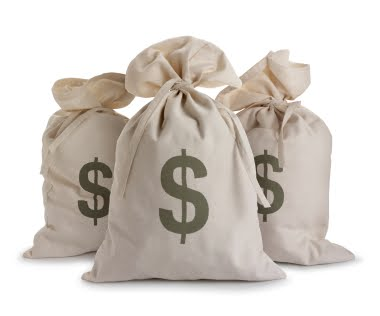 Costi ambientali
Costi 
sociali
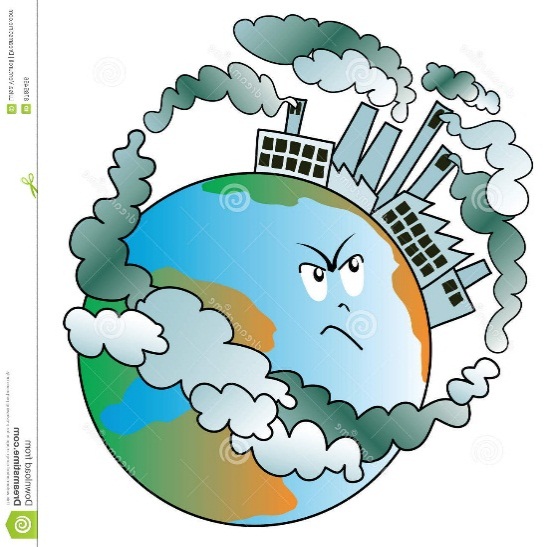 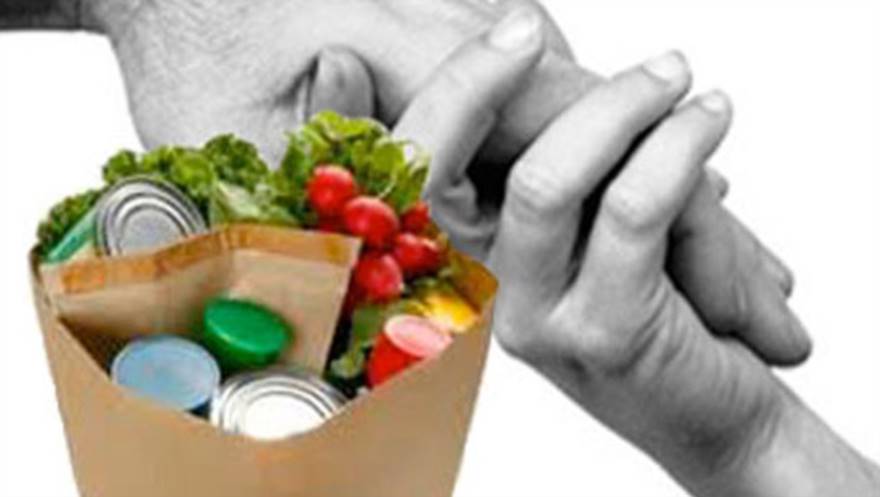 Costi economici
3
Lotta alle eccedenze
IN ITALIA
Donazioni per
alimentazione umana
Eccedenze alimentari 
Anno 2015
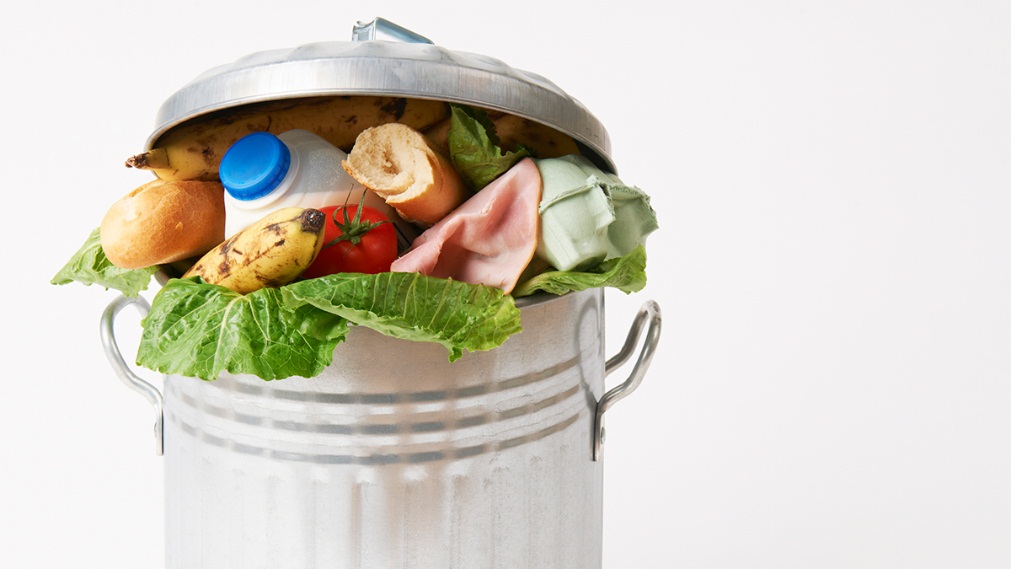 480.000 tons      8,6%


IL RESTO
E’ SPRECO !
000 tons              %

Totale               5.590      100,0%
Primario                	2.045          36,6%
Trasformazione     	   175            3,1%
Distribuzione            755          13,5%
Ristorazione             210            3,8%
Consumo               2.405          43,0%
Un percorso di lenta
 presa di coscienza
  vs  2012
     Totale eccedenze        	 - 6,8%
  TOTALE DONAZIONI        	+ 6,4%
                          Spreco         	 - 7,9%
4
Il progetto LIFE-Food.Waste.StandUp
Identity card
Il progetto LIFE-Food.Waste.StandUp è co-finanziato dalla Commissione Europea nell'ambito del programma per l’ambiente e l’azione per il clima (LIFE 2014-2020) 
Tema: Prevenzione e riduzione dello spreco alimentare e recupero delle eccedenze. 
Partner- Federalimentare (capofila)- Federdistribuzione - Fondazione Banco Alimentare Onlus
- Unione Nazionale Consumatori

ObiettiviSensibilizzazione in materia di prevenzione degli sprechi alimentari e gestione delle eccedenze lungo la filiera, al fine di aumentare il loro recupero attraverso donazioni.
StrategiaRealizzazione di una intensa campagna di comunicazione e informazione diffusa su tutto il territorio nazionale tagliata sui tre target individuati (imprese agro alimentari, della distribuzione e consumatori) e supportata dall’esperienza della FBAO
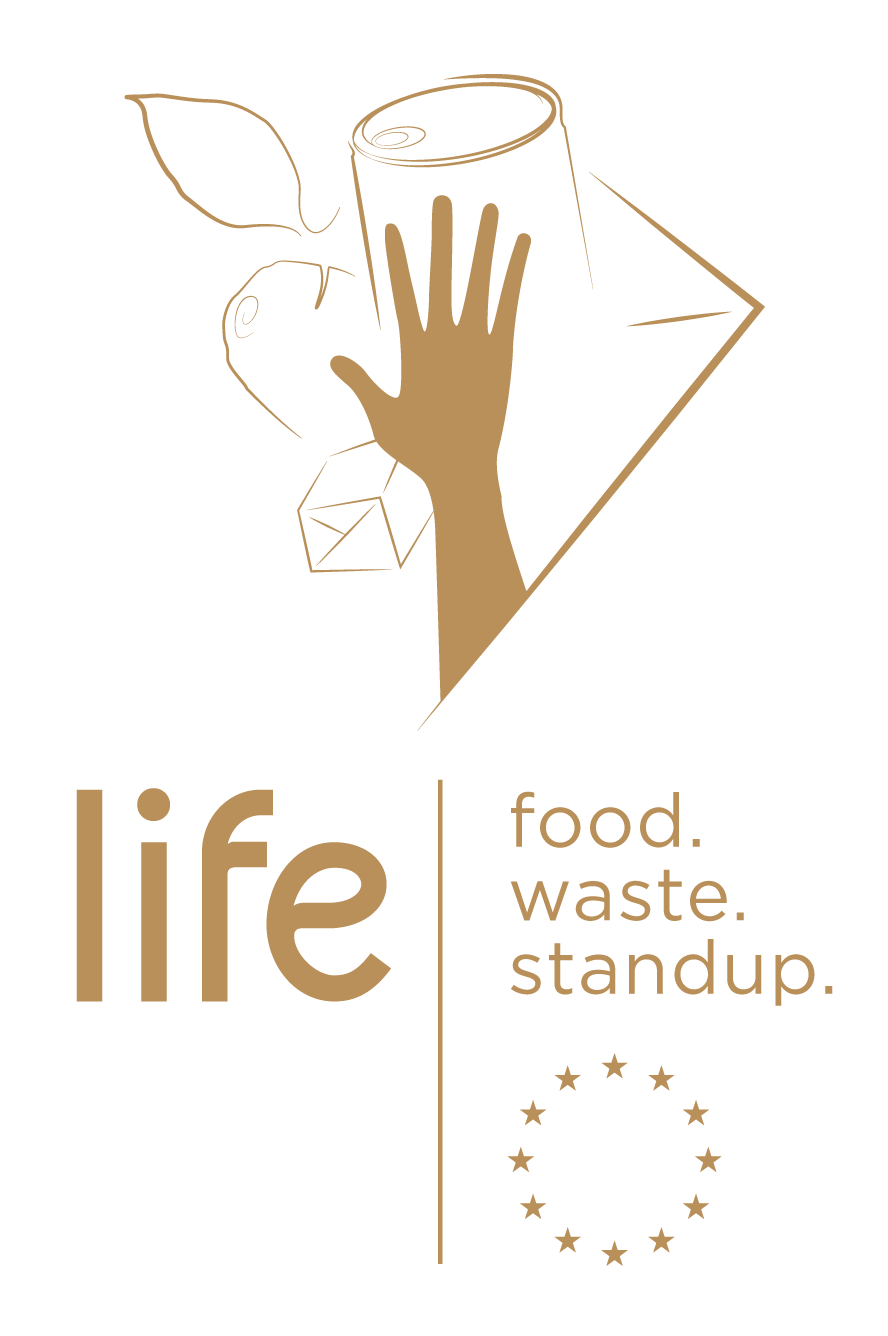 16 novembre 2016
Presentazione del progetto al MIPAAF, con la presenza del Ministro Maurizio Martina e 
dell’On. Maria Chiara Gadda
Inizio
7 luglio 2016

Fine
30 giugno 2019
5
La legge Gadda
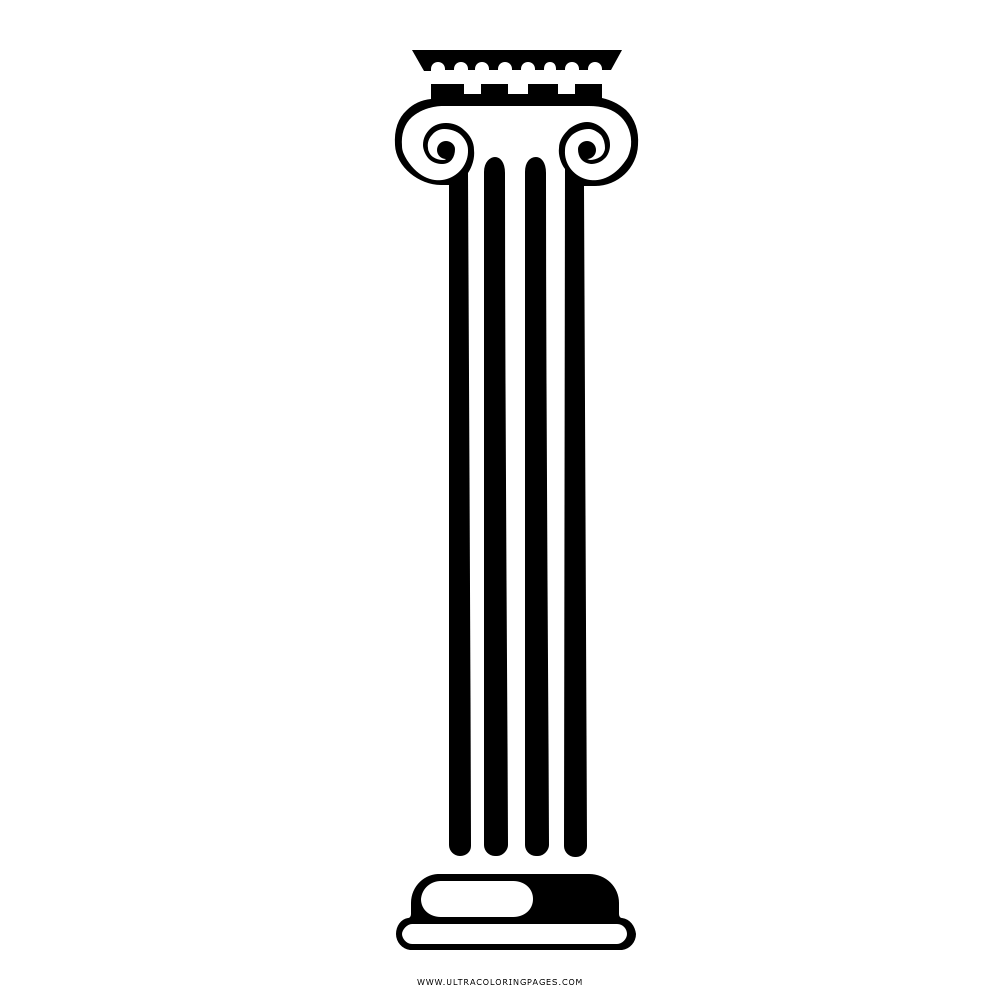 Un pilastro per il successo di LIFE
Creazione di un contesto favorevole
Porta il tema all’attenzione generale (vera eredità di Expo)
Fa ordine tra molte leggi pregresse
Semplifica
Affronta il tema su un terreno ampio: campagne comunicazione, scuole, mense, ospedali, aziende, comunità, fondo per progetti innovativi
Incentiva alla riduzione tasse rifiuti. Apre la strada a collaborazioni virtuose con le amministrazioni locali
6
La campagna informativa (da gennaio 2017)
Strategie mirate e strumenti ad hoc 
per raggiungere i target nel miglior modo possibile
Strumenti di 
comunicazione tradizionale
(Articoli, newletter, brochure, …)
Strumenti di 
comunicazione interattiva
(Digitale, social, …)
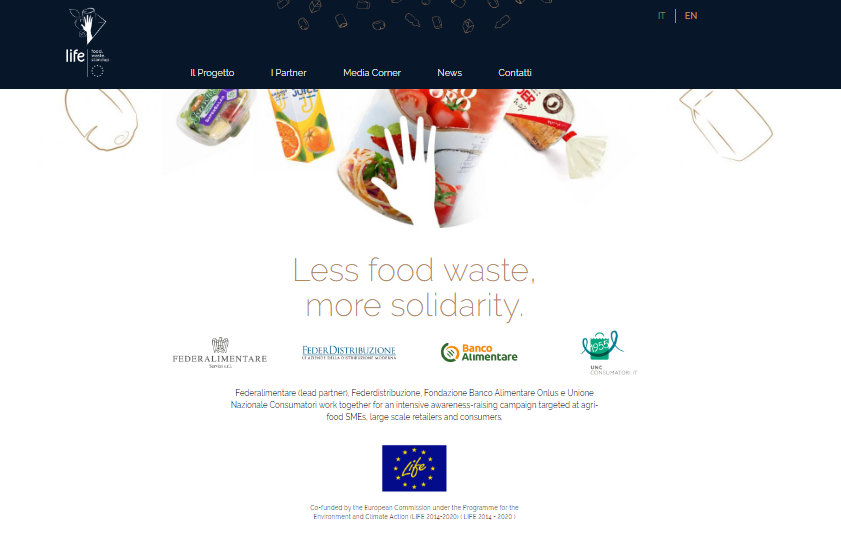 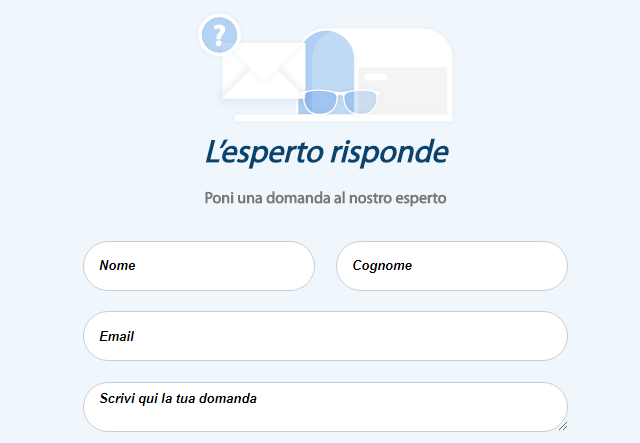 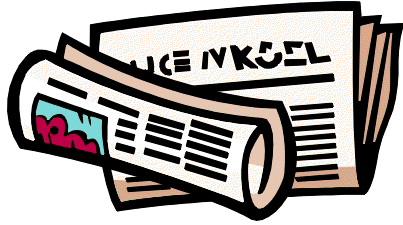 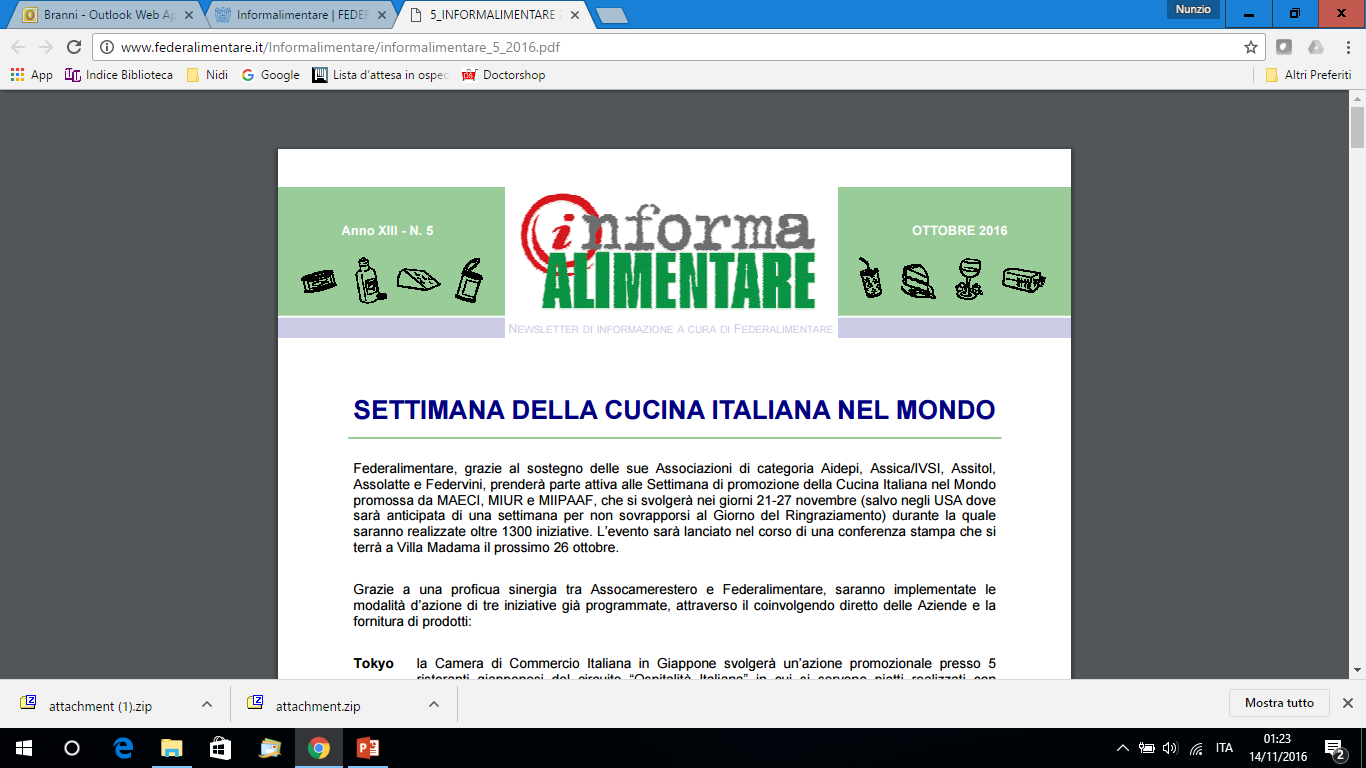 Piattaforma web
Esperto on line
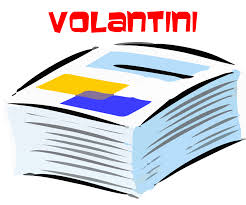 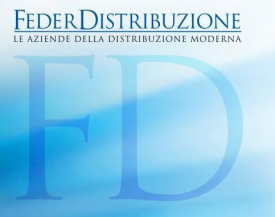 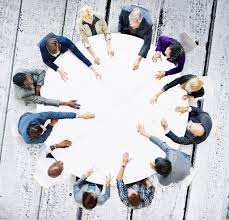 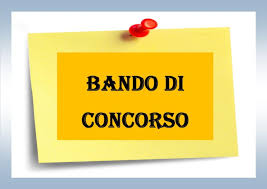 Meeting di discussione trasversale 
interdisciplinare
Concorso per la migliore 
idea di prevenzione 
dei rifiuti alimentari
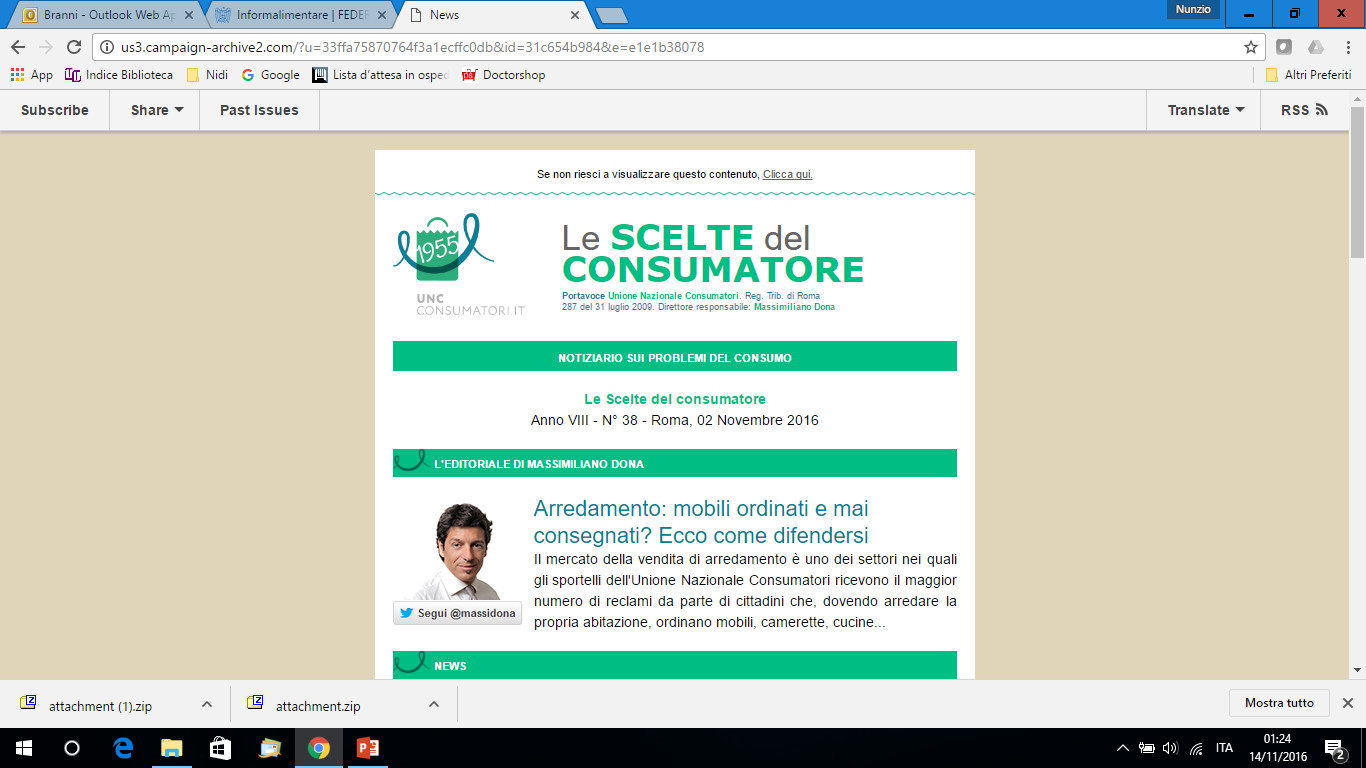 7
La campagna informativa (da gennaio 2017)
Strategie mirate e strumenti ad hoc 
per raggiungere i target nel miglior modo possibile
Momenti di comunicazione congiunta
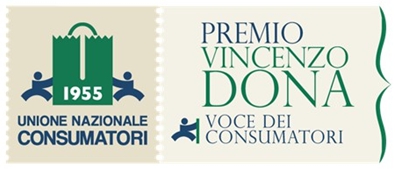 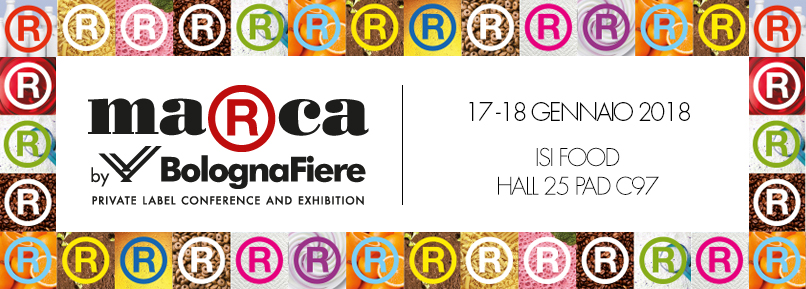 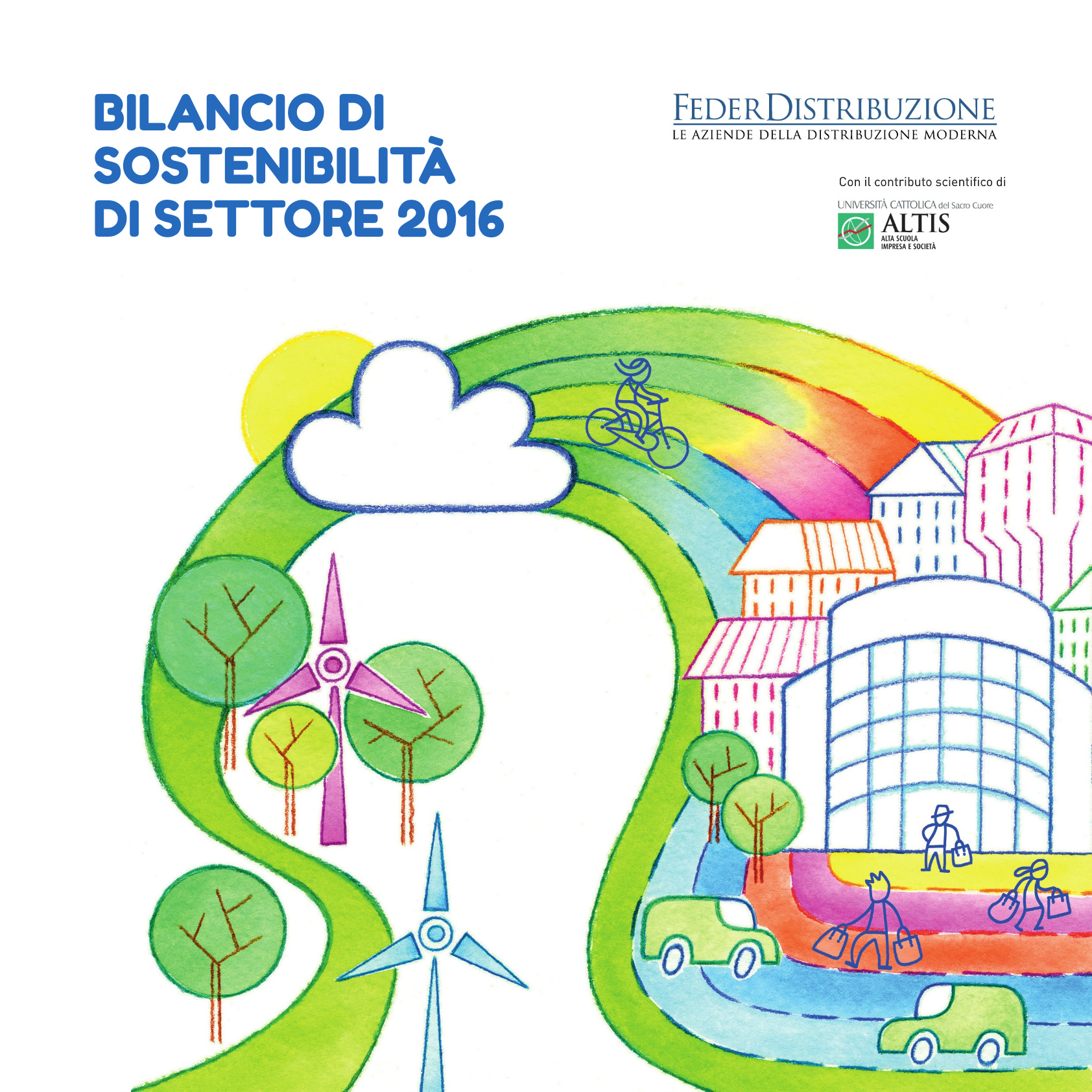 UNC
24 novembre 2017
Campagna congiunta 
17/18 gennaio 2018
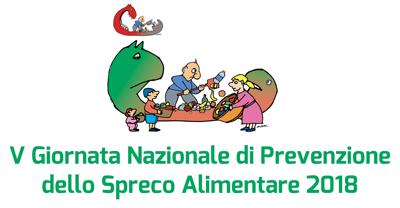 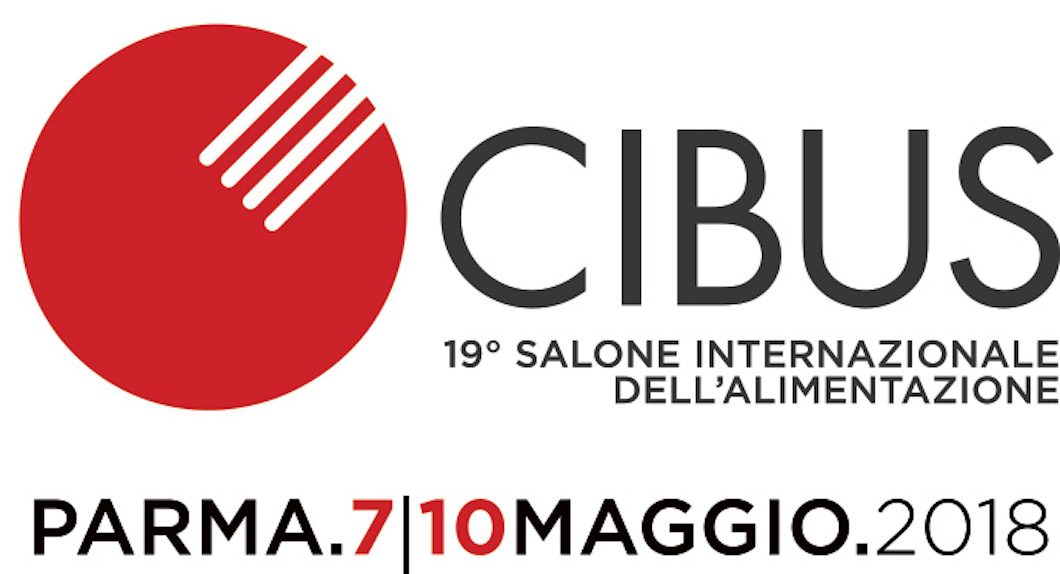 FederDistribuzione 
30 novembre 2017
Campagna congiunta 
5 febbraio 2018
Federalimentare 
8 maggio 2018
8
Il progetto LIFE e FederDistribuzione
Sensibilizzare le imprese della distribuzione, 
i loro dipendenti e le istituzioni locali
Diffondere la cultura della prevenzione degli sprechi alimentari e delle donazioni 
attraverso una gestione delle risorse dal punto di vista economico, sociale ed ambientale improntata a criteri di sostenibilità
Sensibilizzazione delle imprese
Coinvolgimento, insieme ai partner, delle realtà territoriali
Linee guida tecniche, cui si affianca un kit anti spreco per i dipendenti, al fine di coinvolgere anche i collaboratori
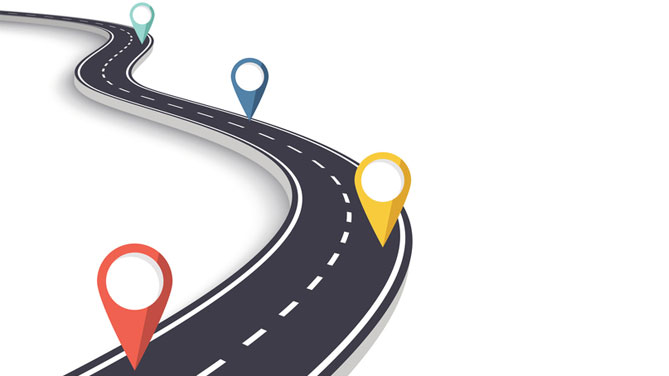 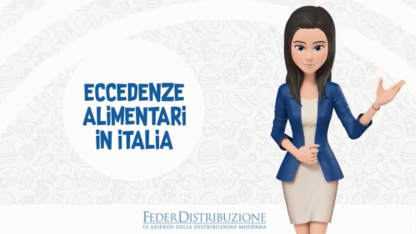 “Roadshow” 
nelle Regioni italiane
9
Il progetto LIFE e FederDistribuzione
Sensibilizzare le imprese della distribuzione, 
i loro dipendenti e le istituzioni locali
Uno  “storytelling video”
Un radio-clip
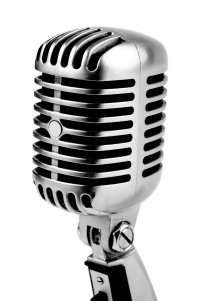 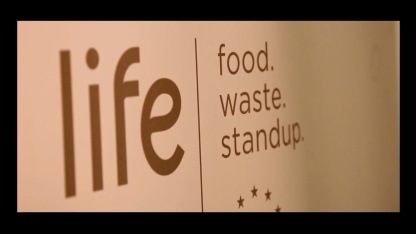 Più episodi
per raccontare 
l’avventura di LIFE
Trasmesso 
nei punti vendita 
per narrare il progetto
Un sito dedicato 
ai temi della Responsabilità Sociale d’Impresa 
   e della sostenibilità
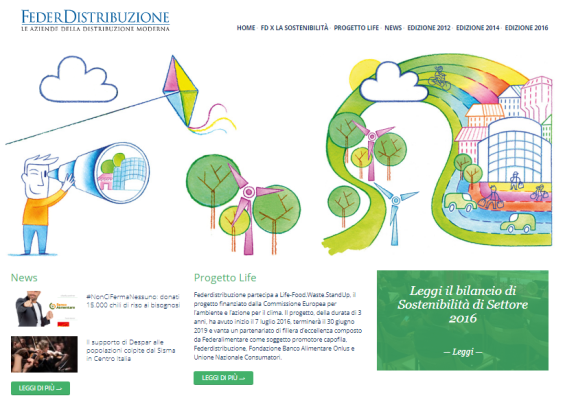 10
Il Roadshow nelle regioni
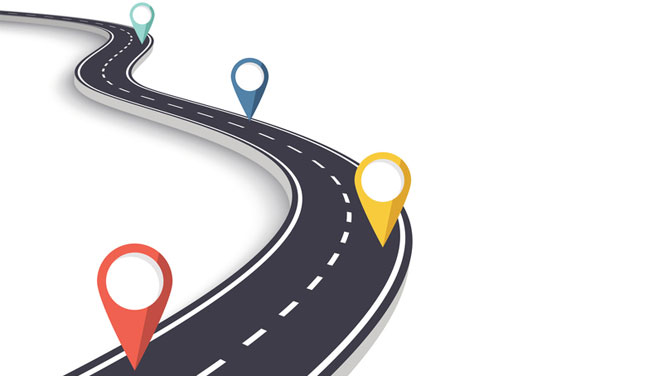 Comunicare, informare, sensibilizzare sulla lotta allo spreco e sulle donazioni, coinvolgendo Regione, Comuni, aziende della produzione e della distribuzione, onlus, università, enti di ricerca ecc.
Condividere best practices, raccogliere idee, scoprire modi innovativi per ridurre lo spreco
Stimolare all’attivazione di progetti concreti sul territorio, dando attuazione alla legge 166/2017, anche attraverso la sottoscrizione di un Protocollo d’intesa
11
Il protocollo d’intesa
Sottoscrittori
Regione Abruzzo
Partner LIFE (Federalimentare, Federdistribuzione, Unione 
	Nazionale Consumatori,  Fondazione Banco Alimentare Onlus)

Durata 
2 anni (eventualmente rinnovabile)

Finalità e attività
Realizzare attività finalizzate a massimizzare l’avvio a donazione delle eccedenze alimentari e la riduzione dei rifiuti
Promuovere forme di sostegno a persone indigenti  donazioni
Promuovere la conseguente riduzione dei rifiuti e i loro costi di smaltimento
Proporre forme premiali (tra cui la riduzione della tassa rifiuti) per i soggetti che donano
Comunicare i risultati di best practices che ne derivano
Diffondere la cultura della lotta allo spreco
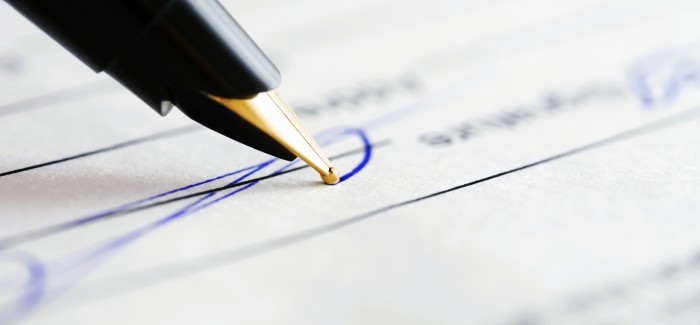 12
Un partenariato d’eccellenza
FederDistribuzione
Federalimentare
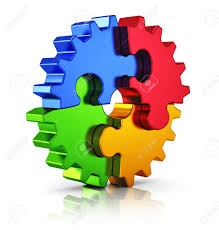 Aumentare la consapevolezza sullo spreco alimentare e sull’aumento 
delle donazioni presso le imprese dell’industria alimentare
Fondazione Banco Alimentare Onlus
Unione Nazionale Consumatori
Il valore aggiunto, con un ruolo 
trasversale di supporto per tutti i partner nell’incoraggiare una gestione alimentare responsabile e il recupero delle eccedenze a fini di solidarietà sociale
Educare e informare i consumatori 
per un comportamento responsabile che porti alla riduzione dello spreco
13
Grazie 
per l’attenzione!
www.federdistribuzione.it –     @Federdis
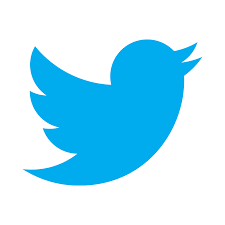